La Turquie millénaire:L’époque où Istanbul s’appelait Constantinople et était romaine!
Luc Guay, Ph.D, didactique de l’histoire
UTA, automne 2013
146 av. J.C.
Grèce devient province romaine
La légion romaine l’emporta sur la phalange macédonienne
Asie Mineure (Anatolie = Turquie) devient province romaine en 133 av. J.C.
La langue grecque resta la langue parlée du peuple
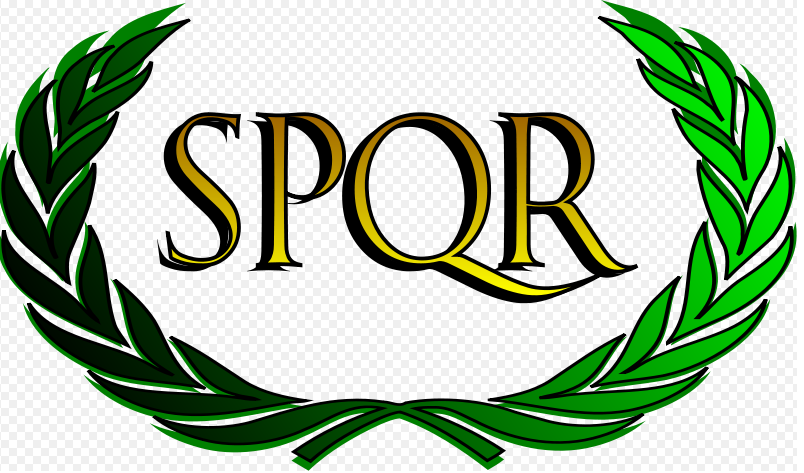 Senatus Populus Que Romanus
4 lettres qui illustrent la superpuissance de Rome dans le monde antique!
Du petit village du 8e s. av. J.C. au 2e s. ap. J.C. l’expansion de Rome ne semble pas connaître de limite!
Les orignes troyennes de Rome…
Après la guerre de Troie…le troyen Énée réussit à s’enfuir
Un oracle lui dit qu’il fondera une nouvelle Troie plus à l’Ouest
Il se rend jusqu’en Italie
Ses descendants Romulus et Rémus fondent Rome
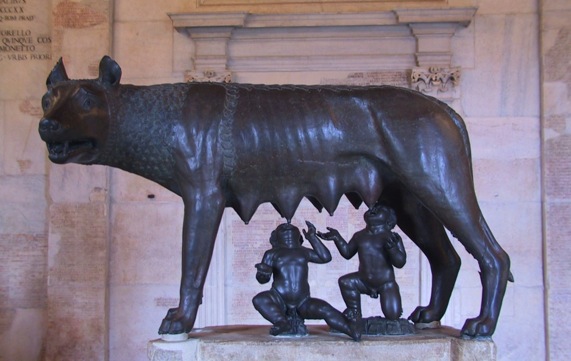 L’empire romain à son expansion maximale: 2e s.
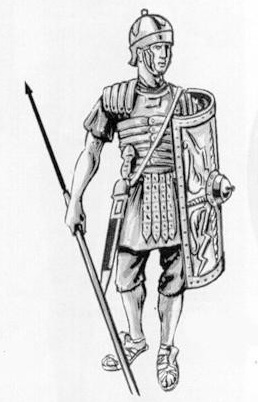 Tout le monde craignait les Romains…tout le monde?
Les provinces conquises…
Vivent à la romaine:  c’est la romanisation!
Vêtements
Loisirs
Religion
Organisation politique
Byzance devint Constantinople
Constantin en fit la capitale en 330
Se convertit au christianisme
Théodose en fit la capitale de l’empire romain d’Orient en 395
Fit fermer tous les temples « païens » partout dans l’Empire.
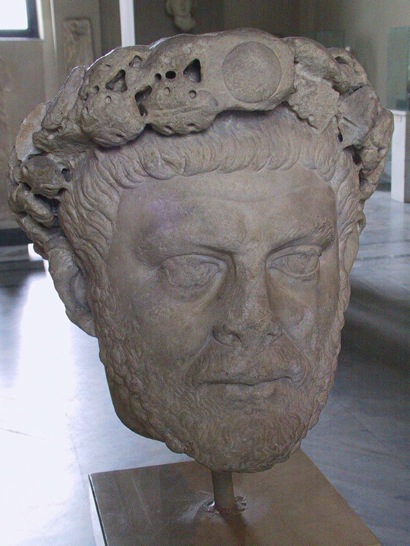 Colonne Constantin 330
Corne d’Or
Estuaire qui se jette dans le Bosphore
Port naturel (fondation de Byzance)
7,5 km long
750 m large
35 m profond
Muraille de Théodose II
5e s
6,5 km long – 5-6 m épais – 12 m haut
96 tours : 15-20 m haut, 10-12 m large
2 murs parallèles
Durée construction: 9 ans
Murailles Constantinople
476: chute empire romain d’Occident
L’empire romain d’Orient survivra près de 1000 après la chute empire romain d’Occident
L’empereur Justinien (de 527-565) s’impose à ce qui était l’empire romain d’Occident
Fit construire :
basilique sainte-Sophie (532-537)
La citerne-basilique
[Speaker Notes: Basilique saint-Vital, Ravenne, 6e s.]
Basilique sainte-Sophie
6e s
A servi au couronnement des empereurs byzantins
Mosaïques : Jésus, Vierge, saints
Coupole: 31 m diamètre, 55 m haut
Colonnes: 20 m haut, corinthiennes (8 viennent du temple antique de Baalbek)
1453: devint mosquée
1934: devint musée
Citerne-basilique
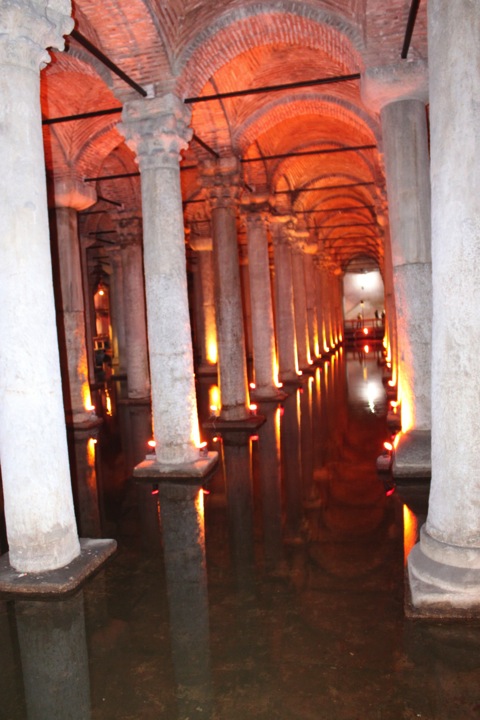 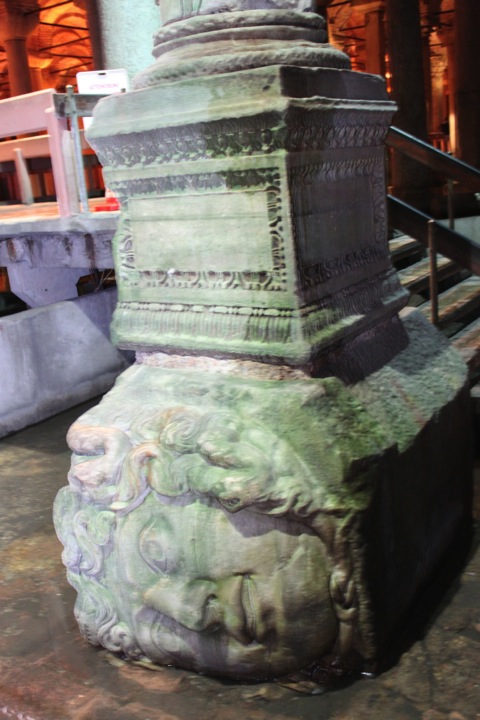 Les Romains: grands constructeurs…à la manière des Grecs: théâtre d’Aspendos
[Speaker Notes: Aspendos]
[Speaker Notes: Myra]
[Speaker Notes: Hiérapolis]
[Speaker Notes: Pergame]
[Speaker Notes: Éphèse]
[Speaker Notes: Éphèse]
Aqueducs
Amener l’eau d’une source aux fontaines publiques
Canalisations
Citernes
Latrines publiques
Thermes ou bains publics
Par gravité
Grâce à la technique des arcs
Canaux protégés
Mais aussi à leur manière
[Speaker Notes: Pergame]
Thermes
Bains publics
Bains chauds, froids, tièdes, vapeur
Système hypocauste
Encastré dans les murs, sous les planchers = tuyaux terre cuite laissant circuler chaleur;
Eau provenant aqueducs
Presque gratuit
Des voies …
Pierres rectangulaires disposées à plat
Pierres polygonales
Avec rainures pour le passage chariots selon les endroits
[Speaker Notes: Pergame]
[Speaker Notes: Xanthos]
Des ponts…résistants!
[Speaker Notes: Pont Adana]
Des loisirs abondants!
Jeux de l’amphithéâtre
Jeux du cirque
Lecture 
Théâtre
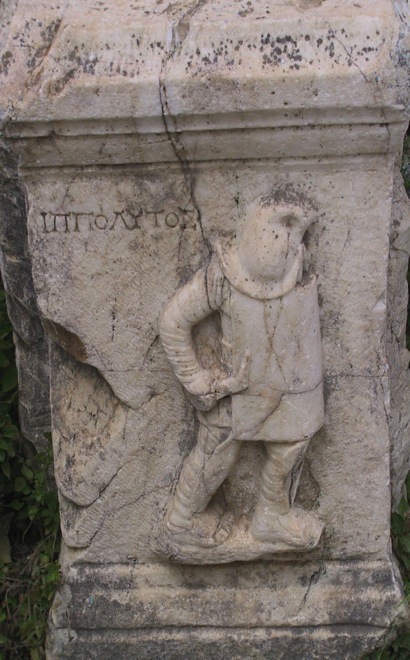 Bibliothèque de Celsus
[Speaker Notes: Tetrapylon Aphrodisias:  accès au sanctuaire d’Aphrodite, 2e s.]
Des vêtements
Stola pour les femmes
Toge pour les hommes
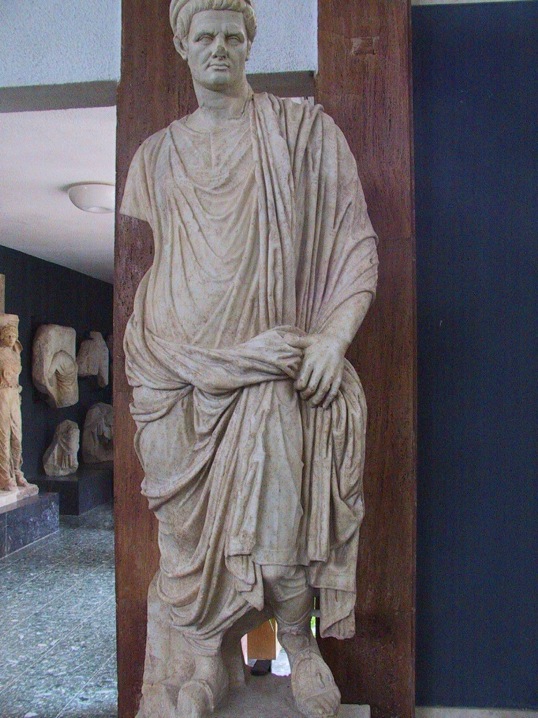 Des sépultures magnifiques
Sarcophages décorés de bas reliefs
En dehors des limites des villes
L’Empire romain d’Orient
Après la chute de l’Empire romain d’Occident en 476 ap. J.C. = l’Empire romain d’Orient « durera » encore 1000 ans!